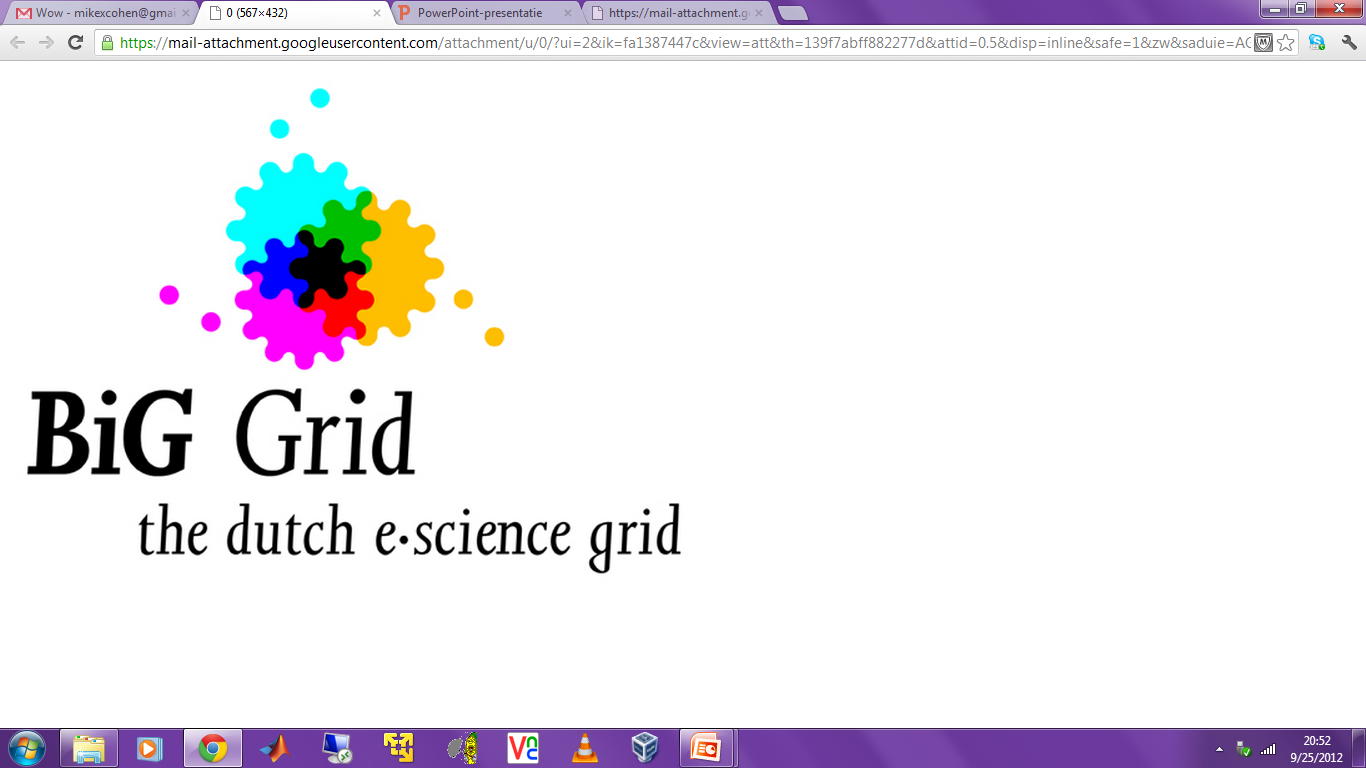 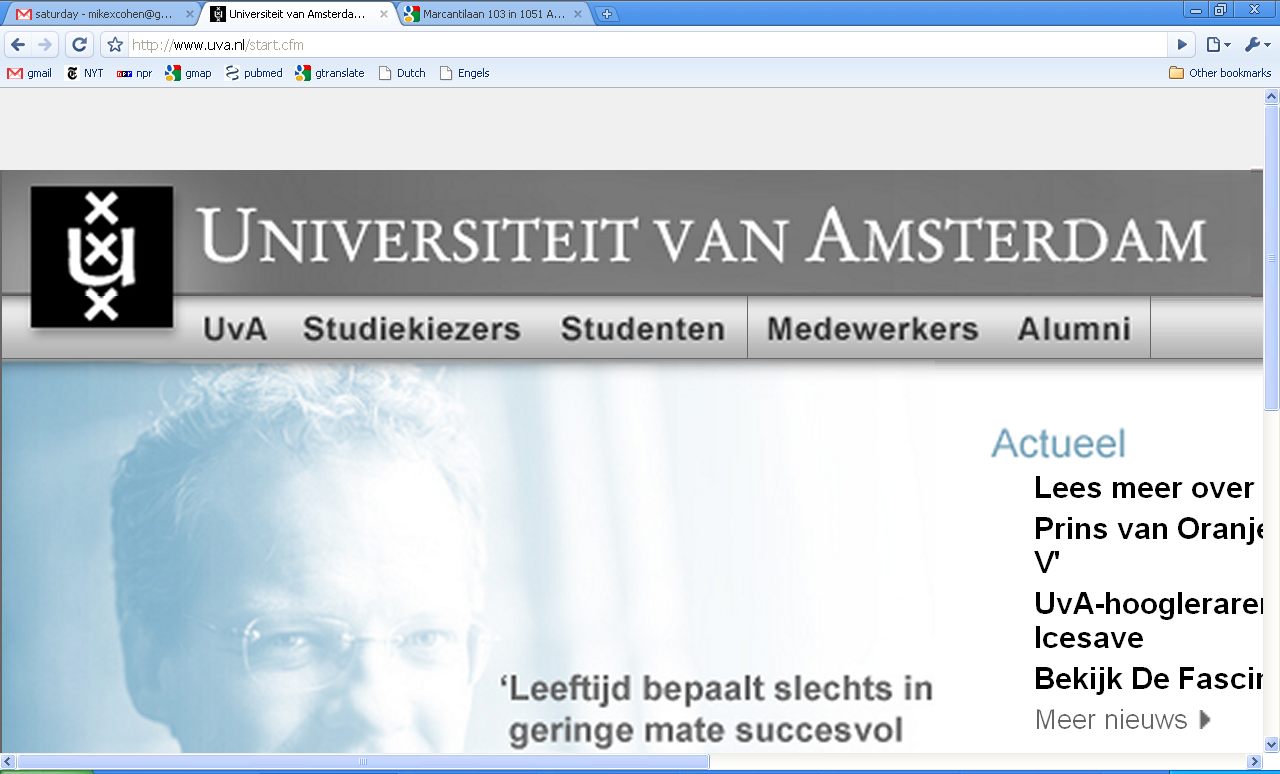 Brain electrical grids and computing grids:
A perfect match

Mike X Cohen
The brain
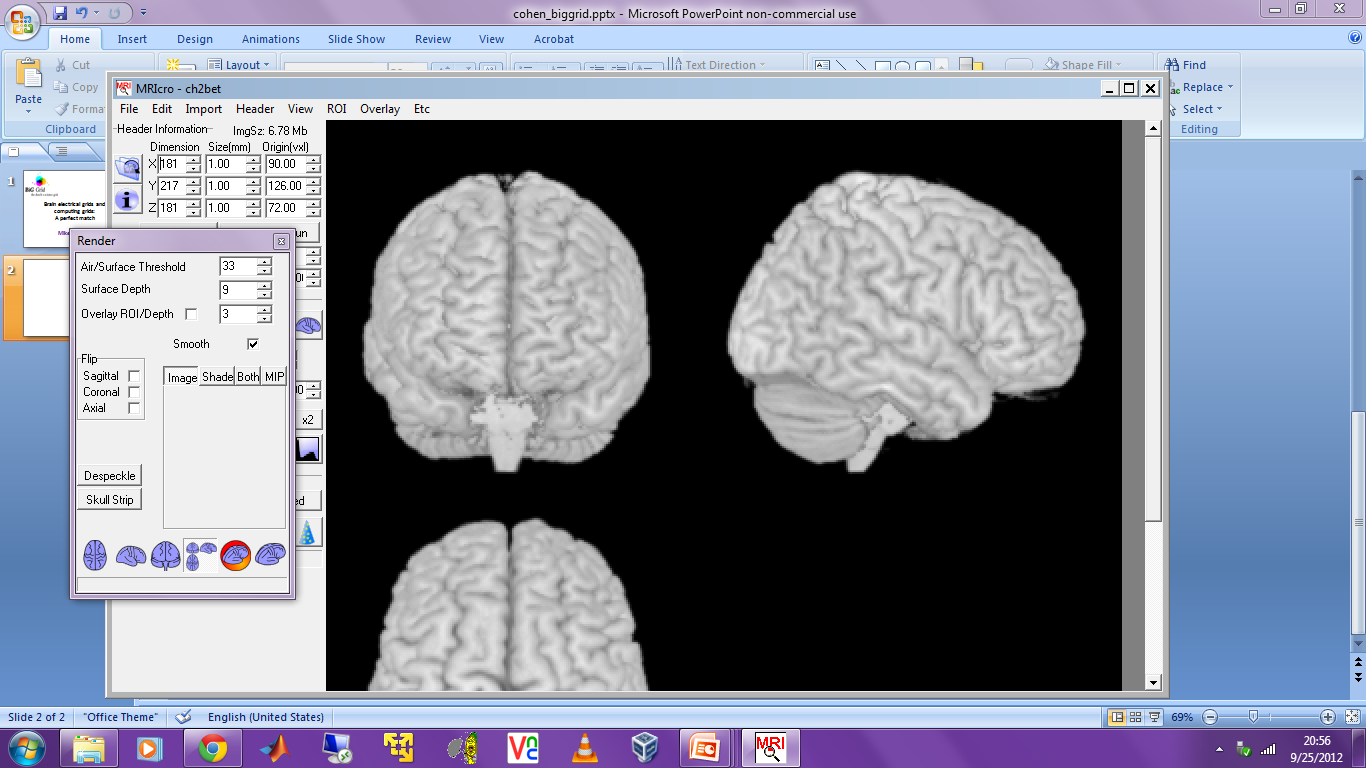 The behavior
GREEN
Brain electrical activity
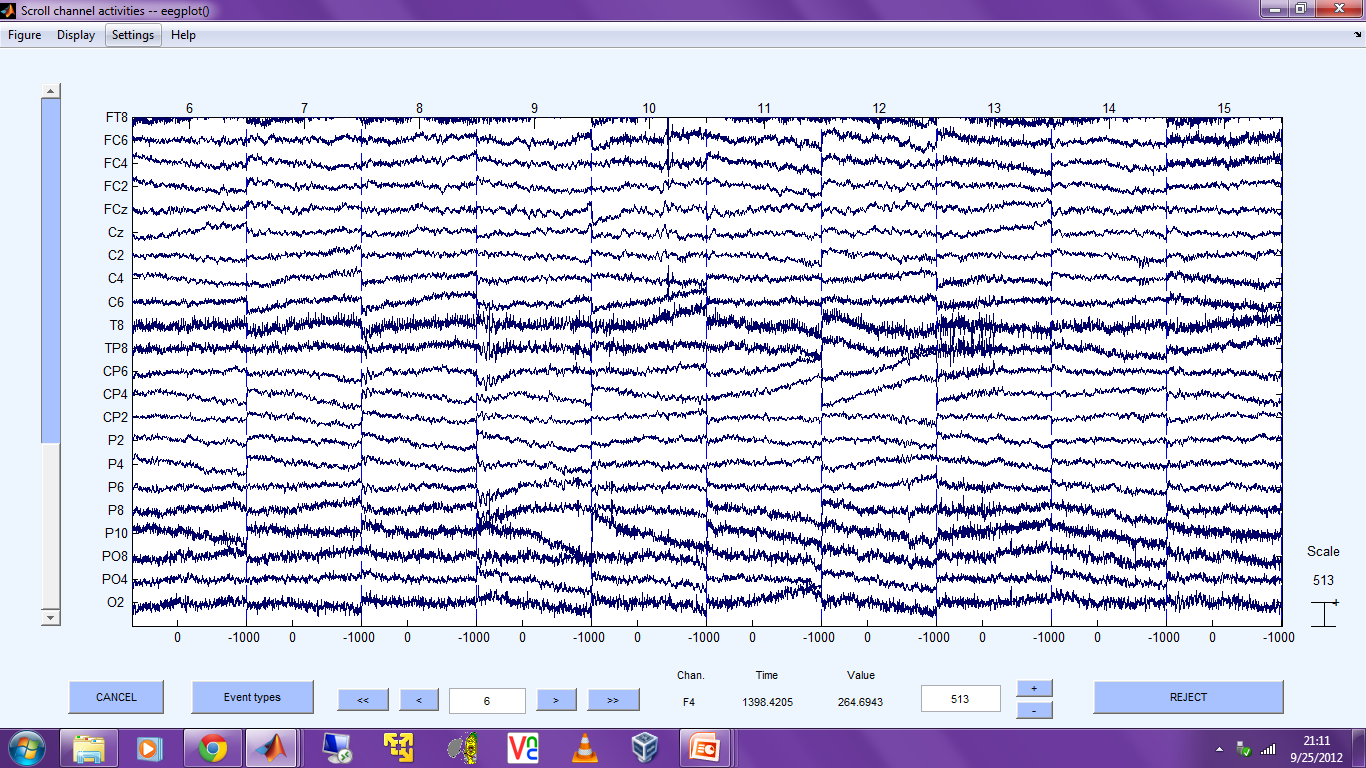 Cutting-edge EEG recording technology
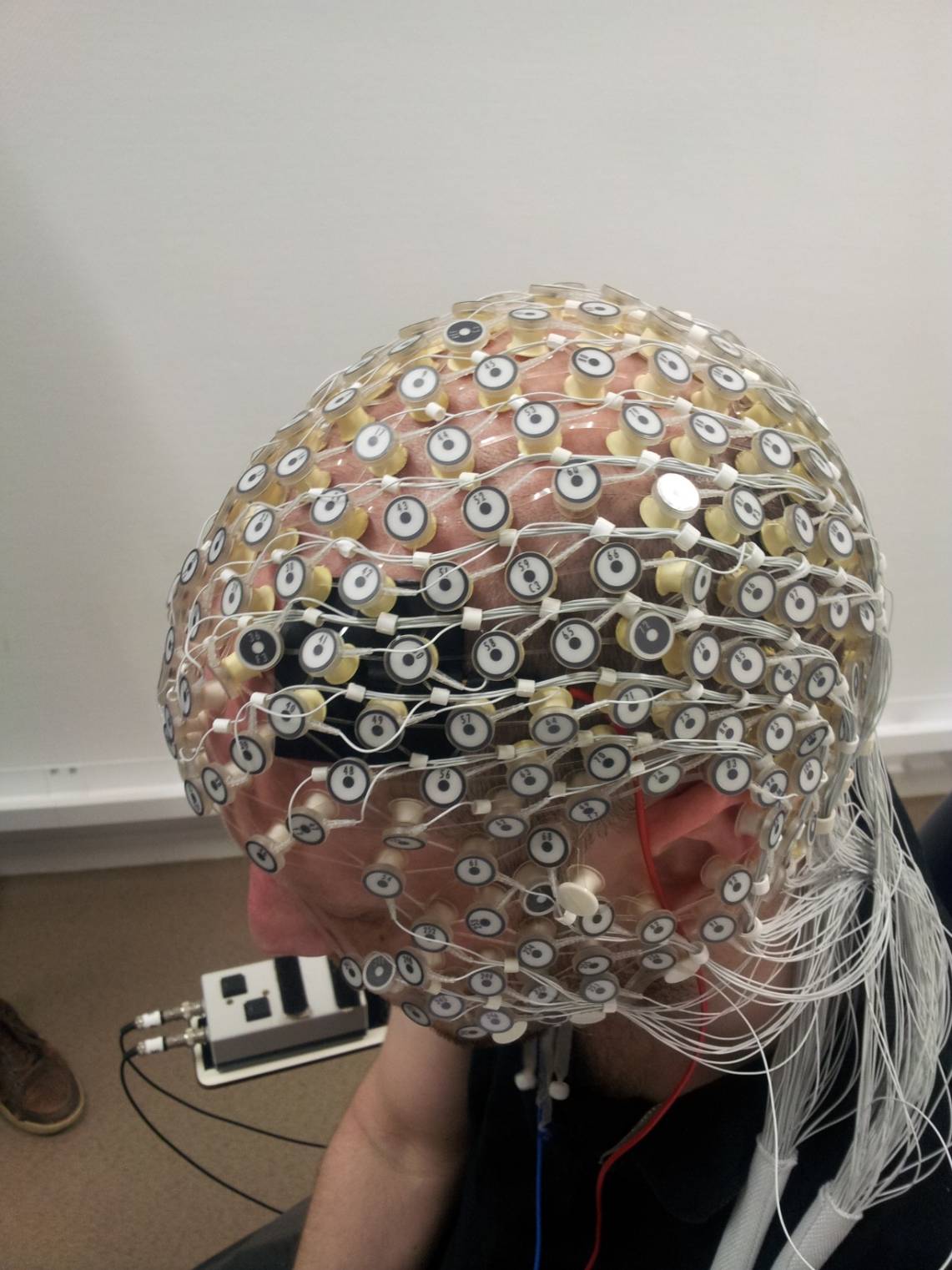 256 electrodes
1 kHz sampling
~5 GB/hour
Data dimension explosion
imag
.
m
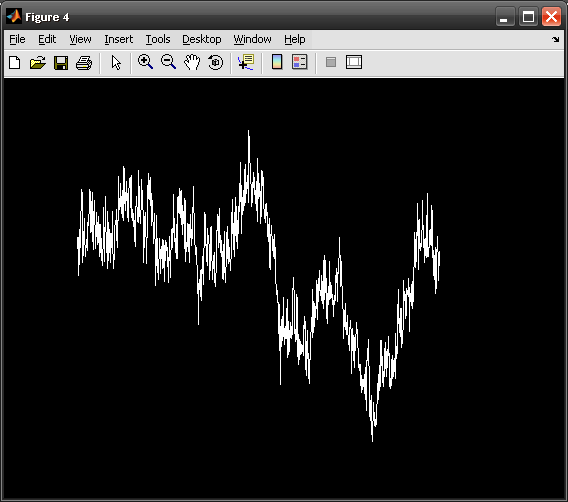 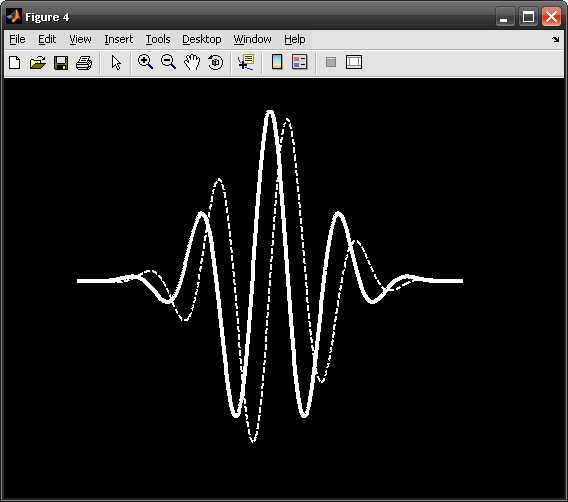 *
a
q
real
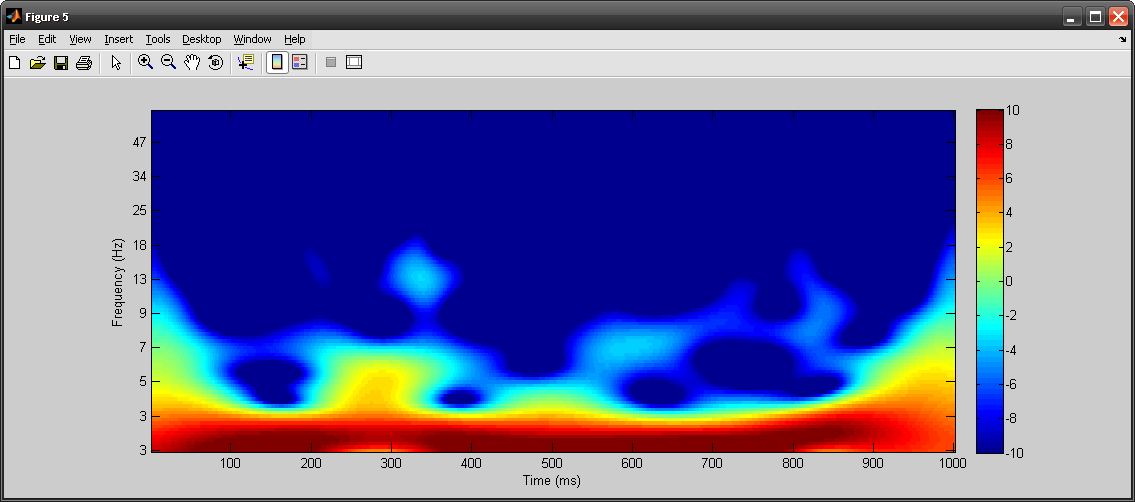 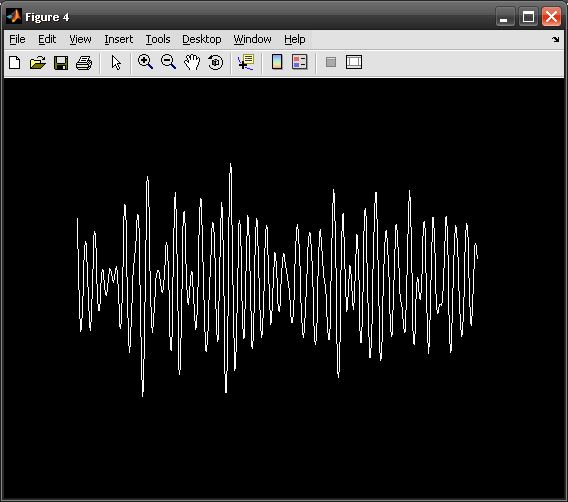 real
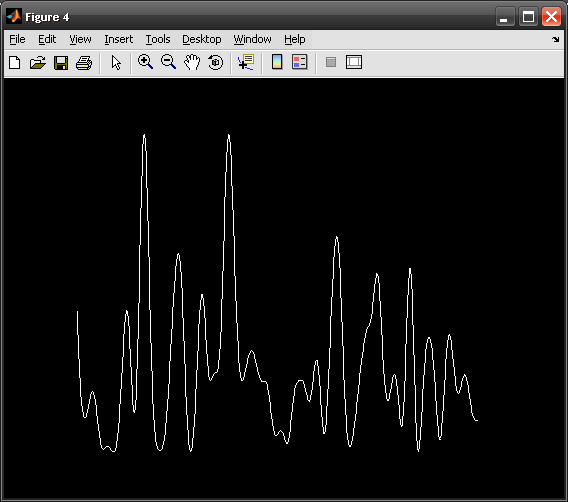 Magnitude (a)
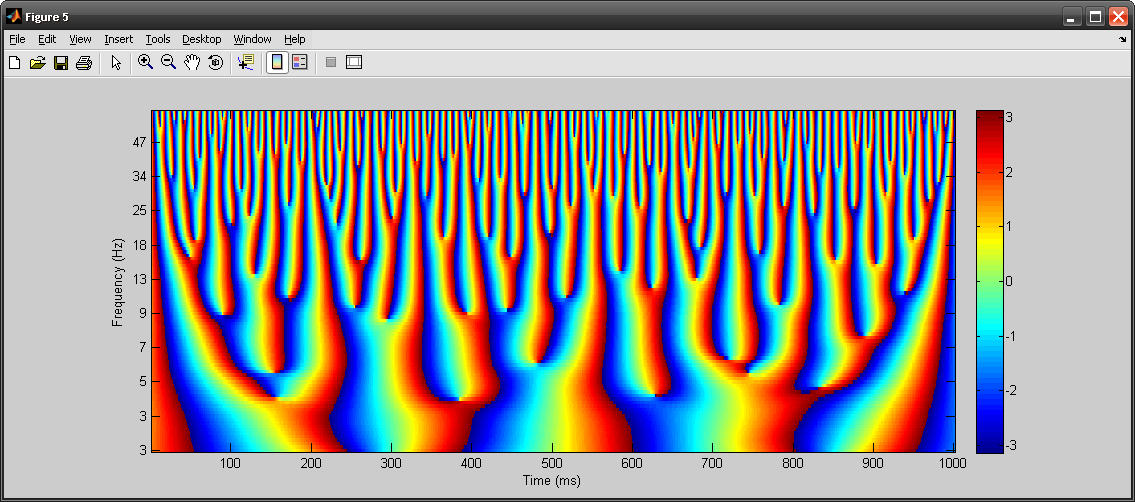 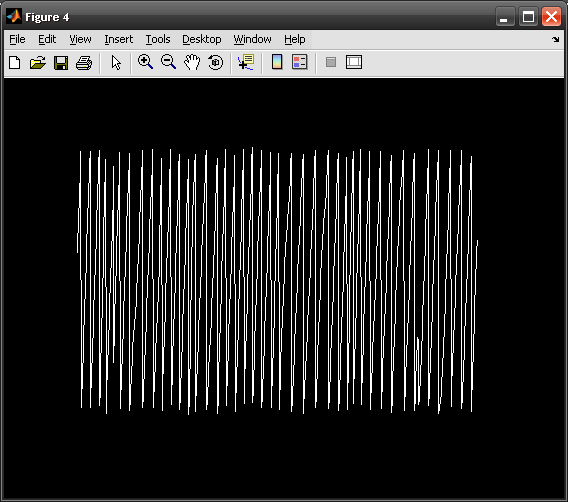 Phase angle (q)
Beamforming for source localization
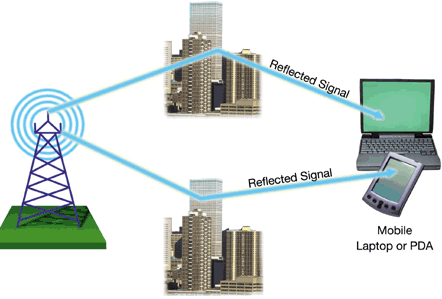 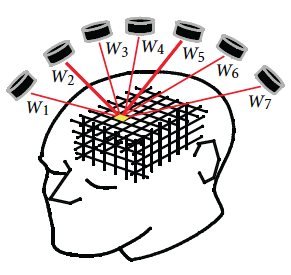 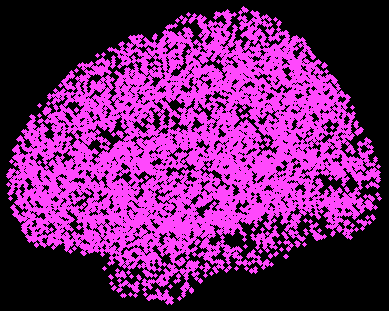 21437174
Why we need computational power
Data dimensions:

Space (spherical or 3D)
Time
Frequency (power vs. phase)
Experiment condition
Connectivity
Subjects
Example of typical results
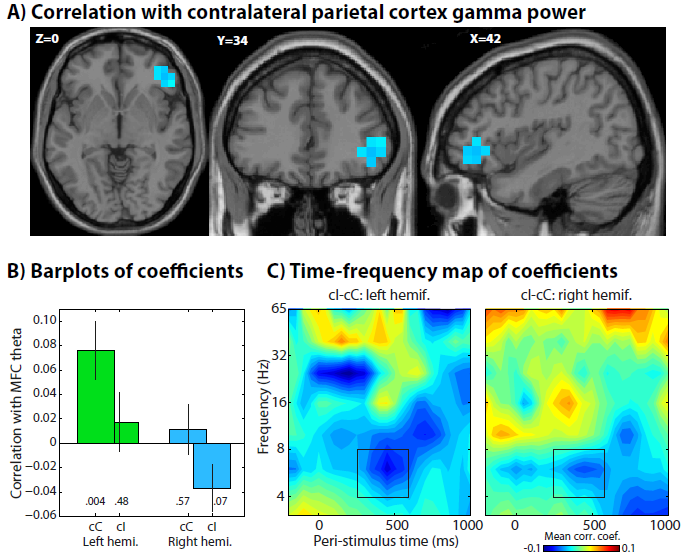 It gets worse:
Anatomical connectivity is also important.
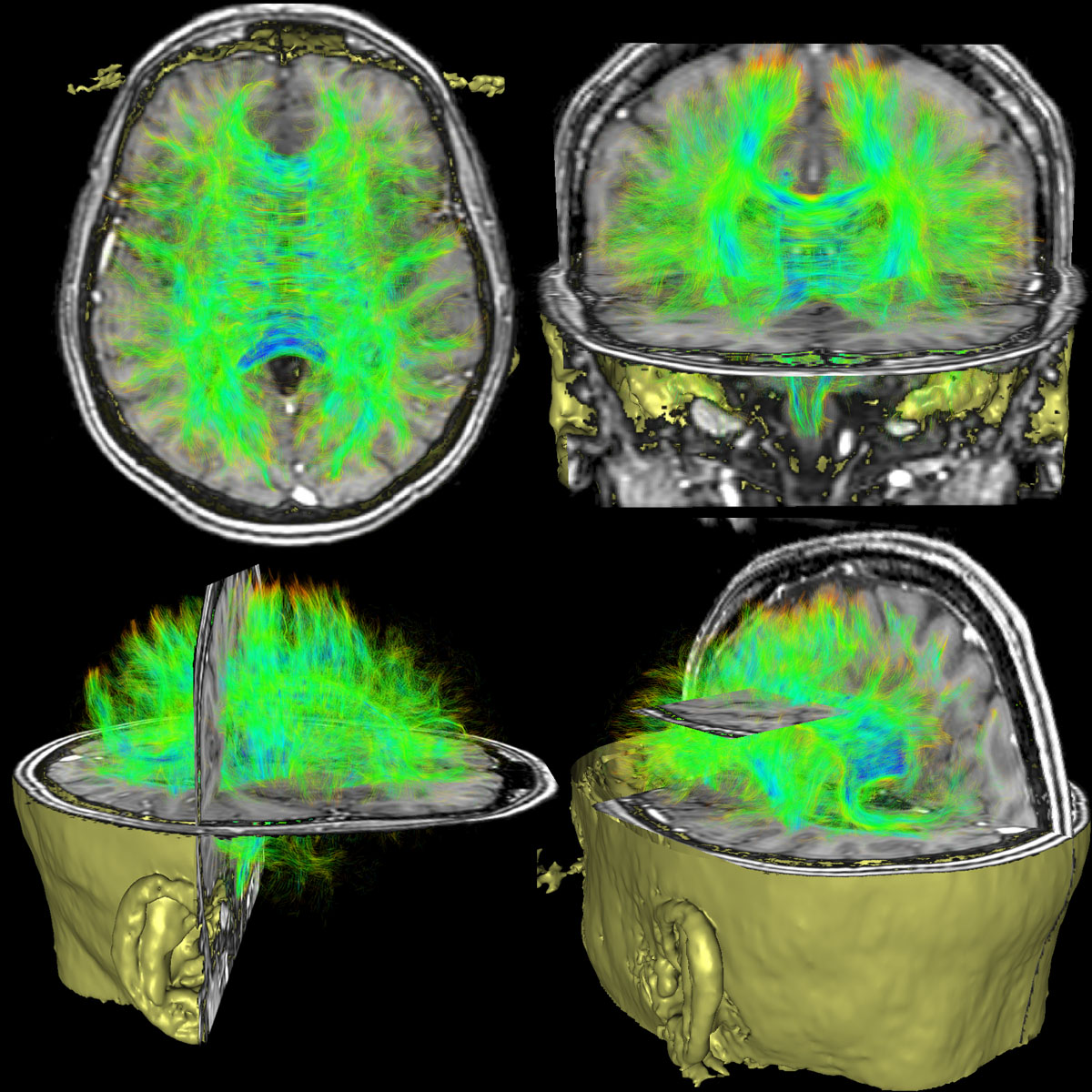 Linking anatomical and functional connectivity
Seeded tractography
MNE conflict effect
EEG single-trial power
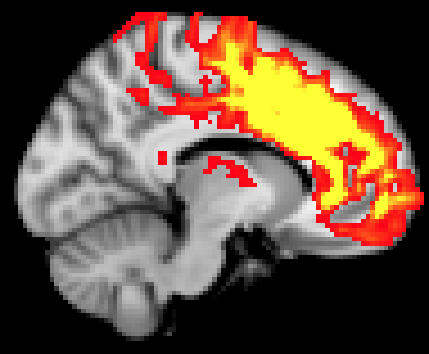 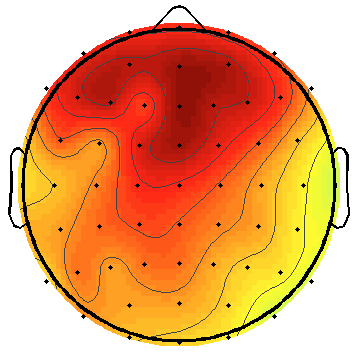 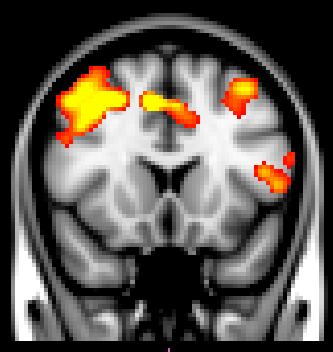 EEG connectivity matrix
DTI connectivity matrix
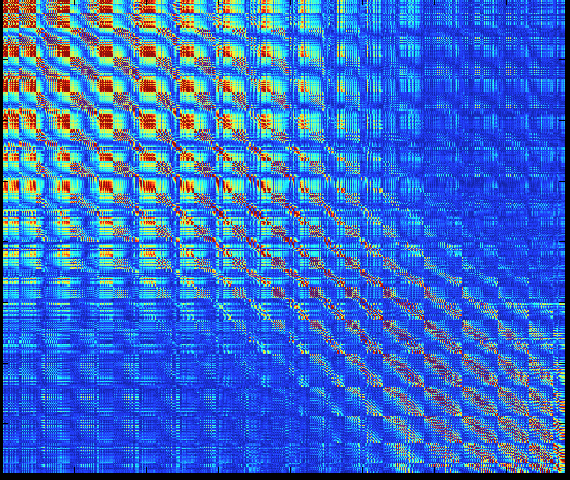 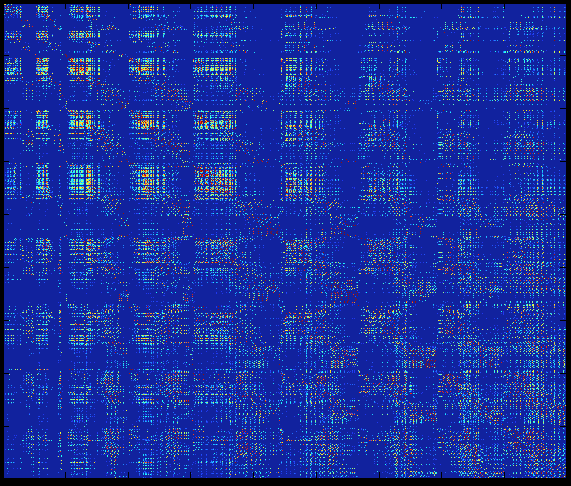 Voxels
Voxels
Voxels
Voxels
The problem:


Brain data analyses involve many repeated transformations of very large data matrices. 

Standard computers cannot handle these analyses without annoying interventions.
The solution:


A scalable, dynamic, and remotely accessible grid of processors.
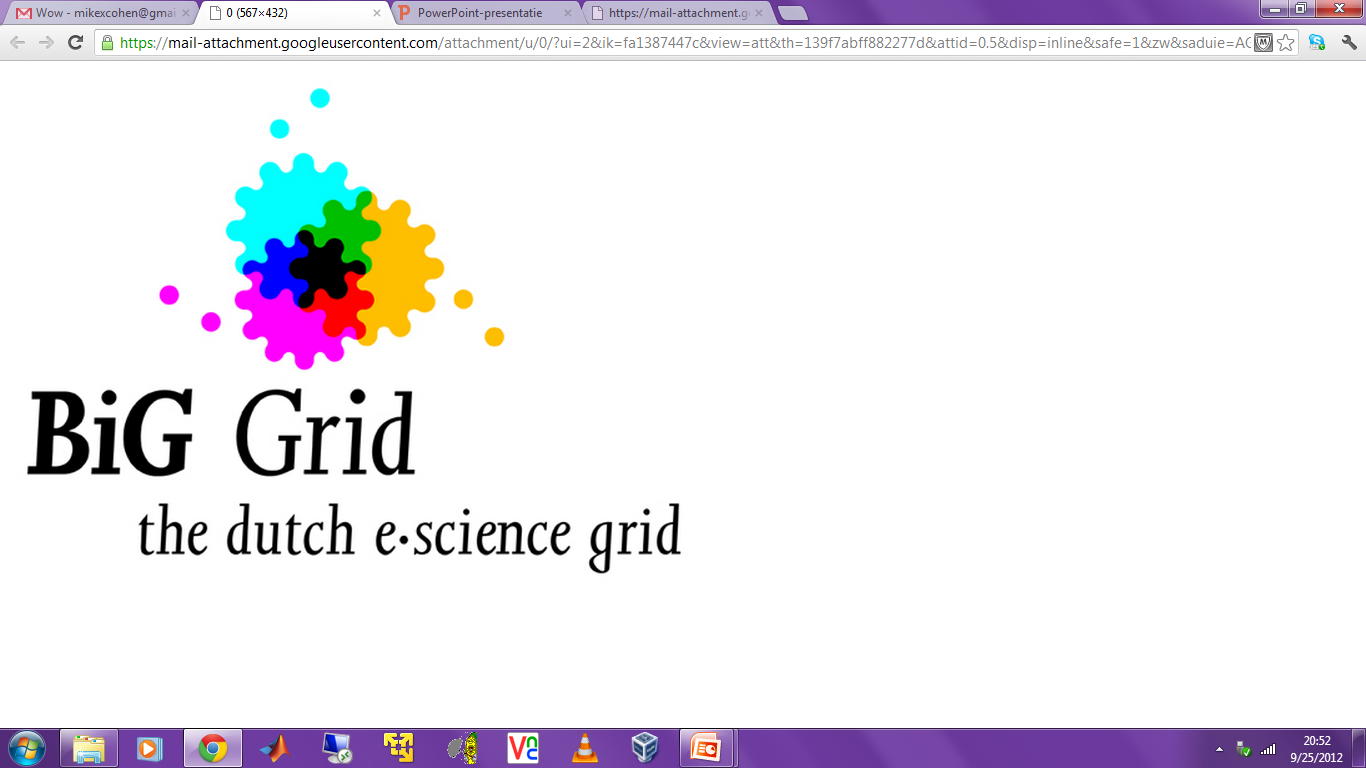 *Note: open to collaborations starting in 2013!